ФАЙЛОВАЯ СТРУКТУРА
КОМПЬЮТЕРНОГО ДИСКА
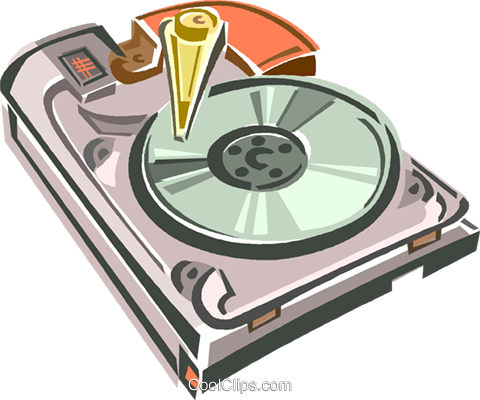 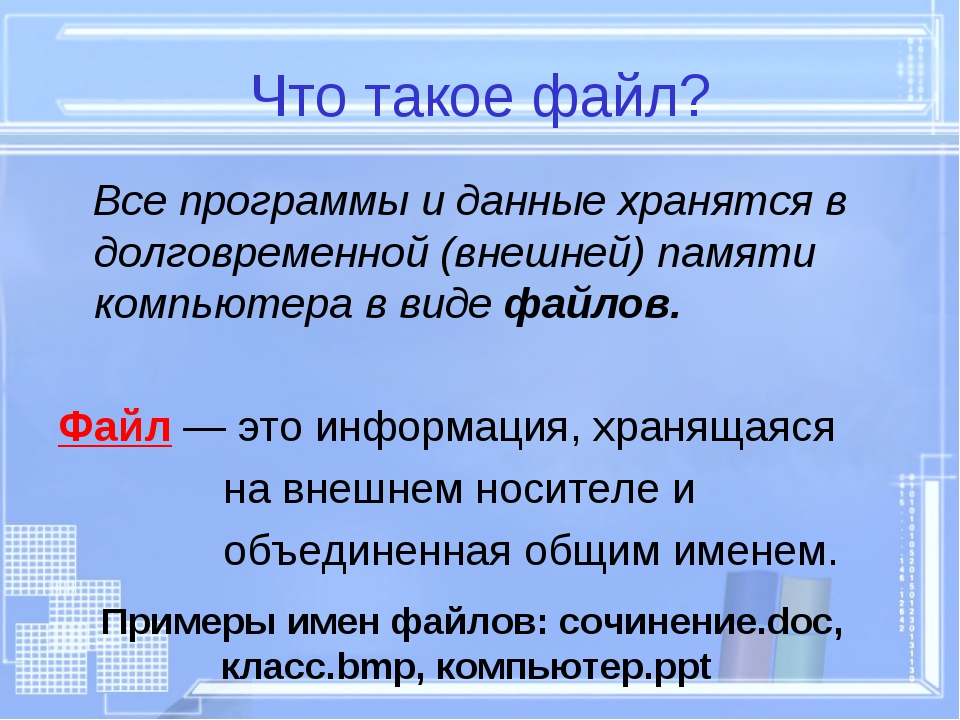 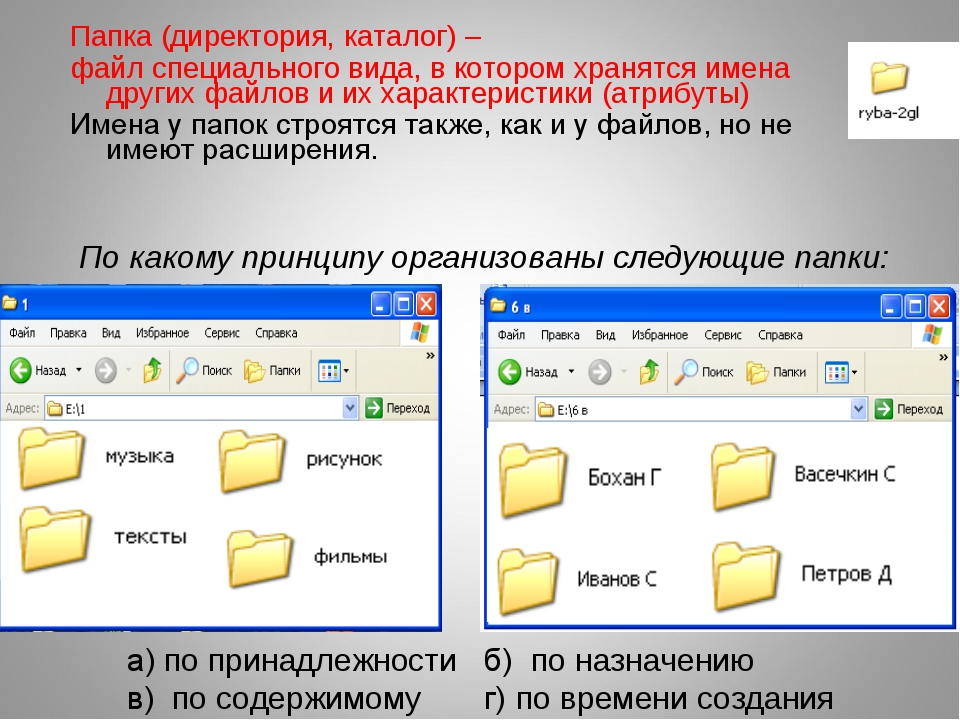 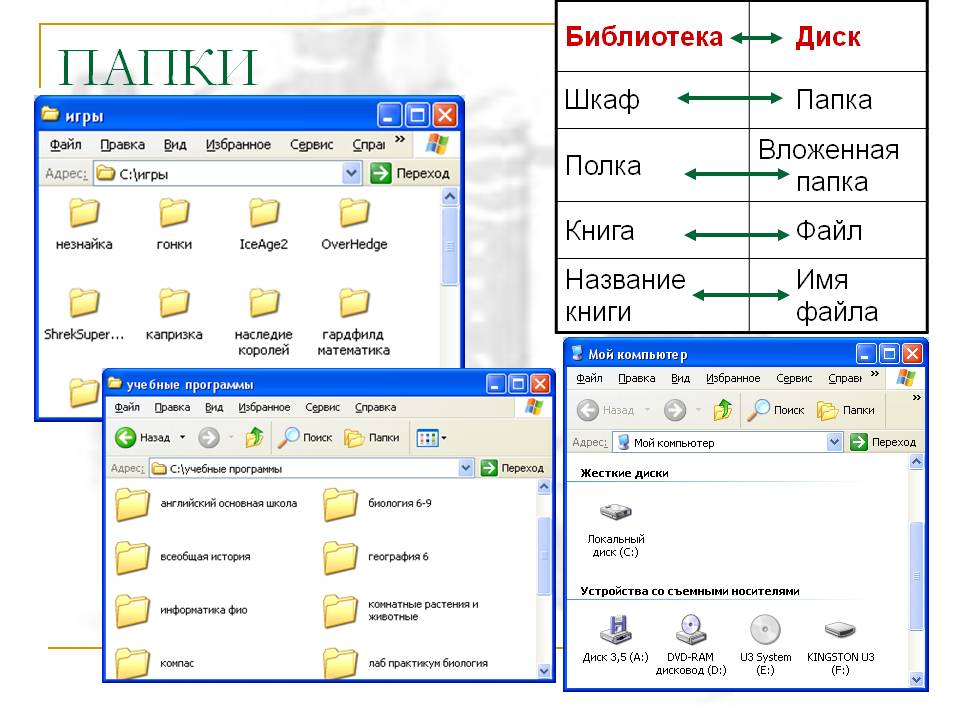 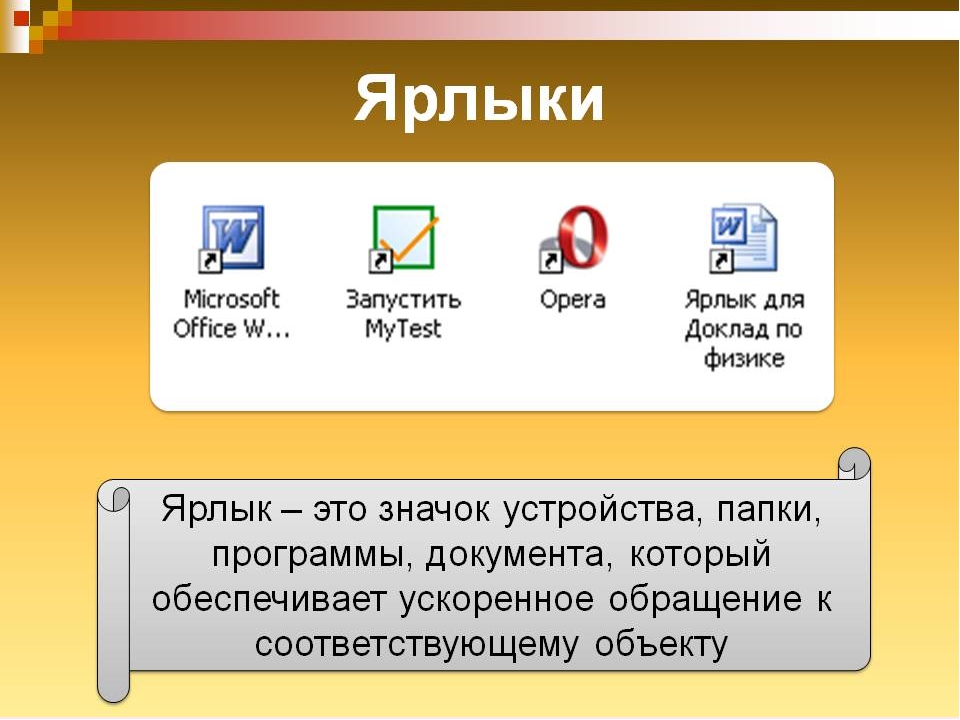 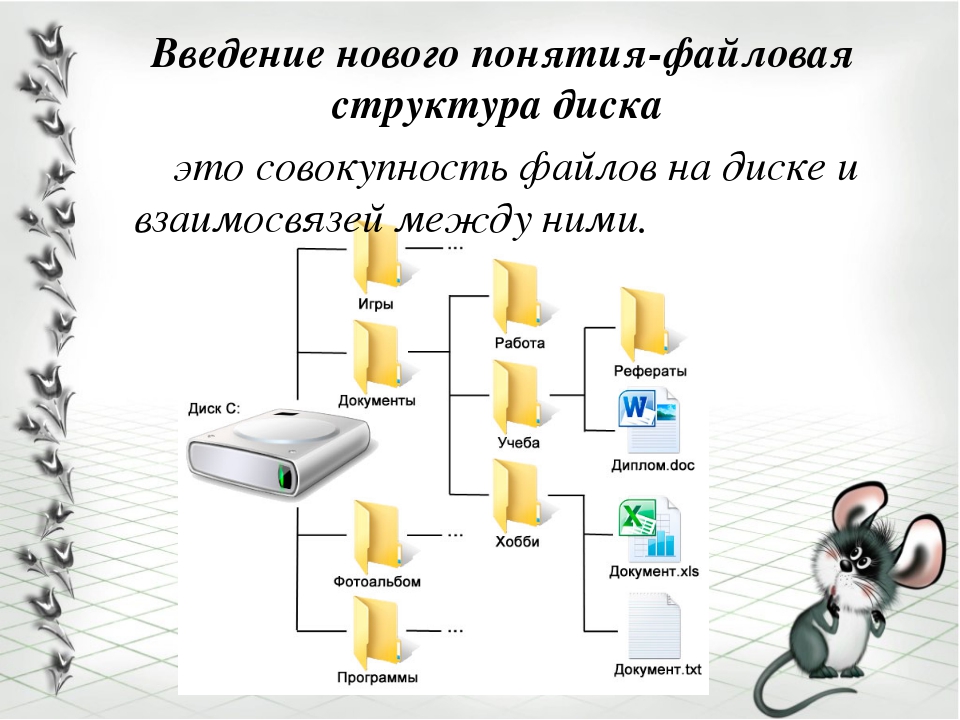 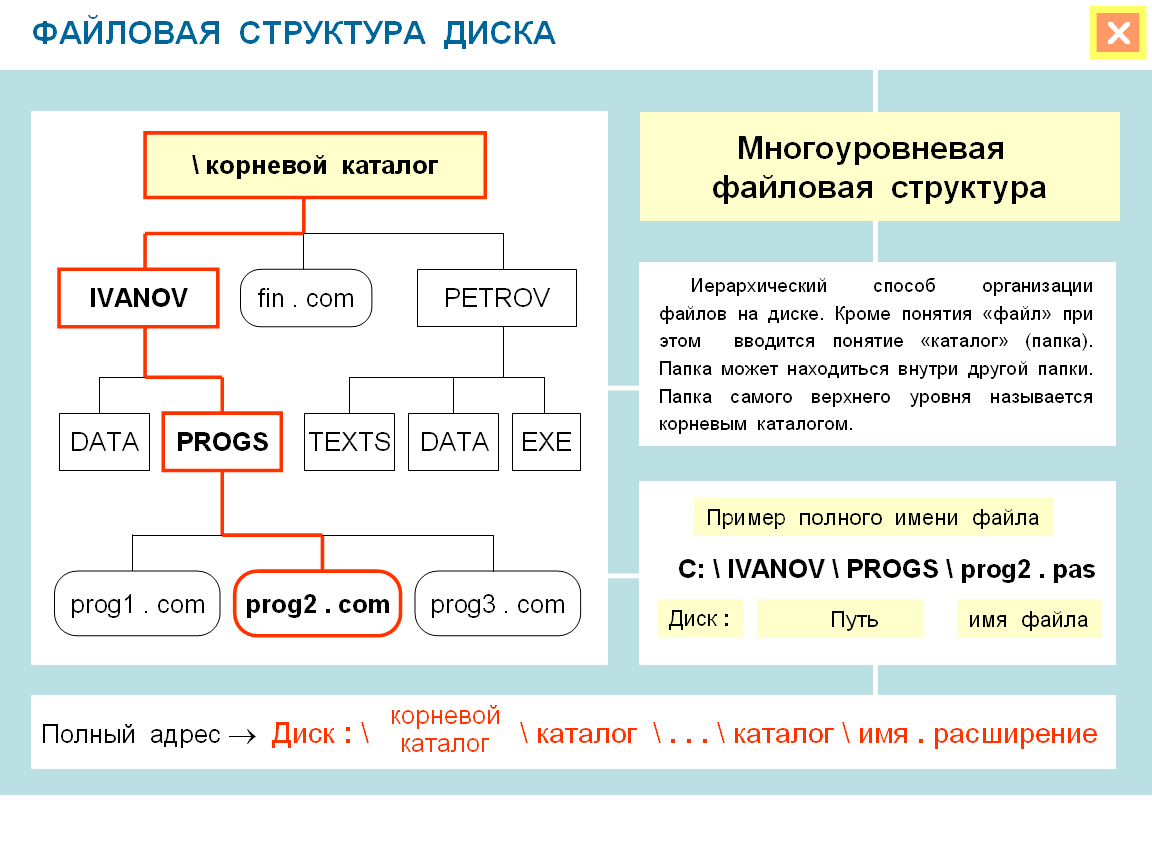